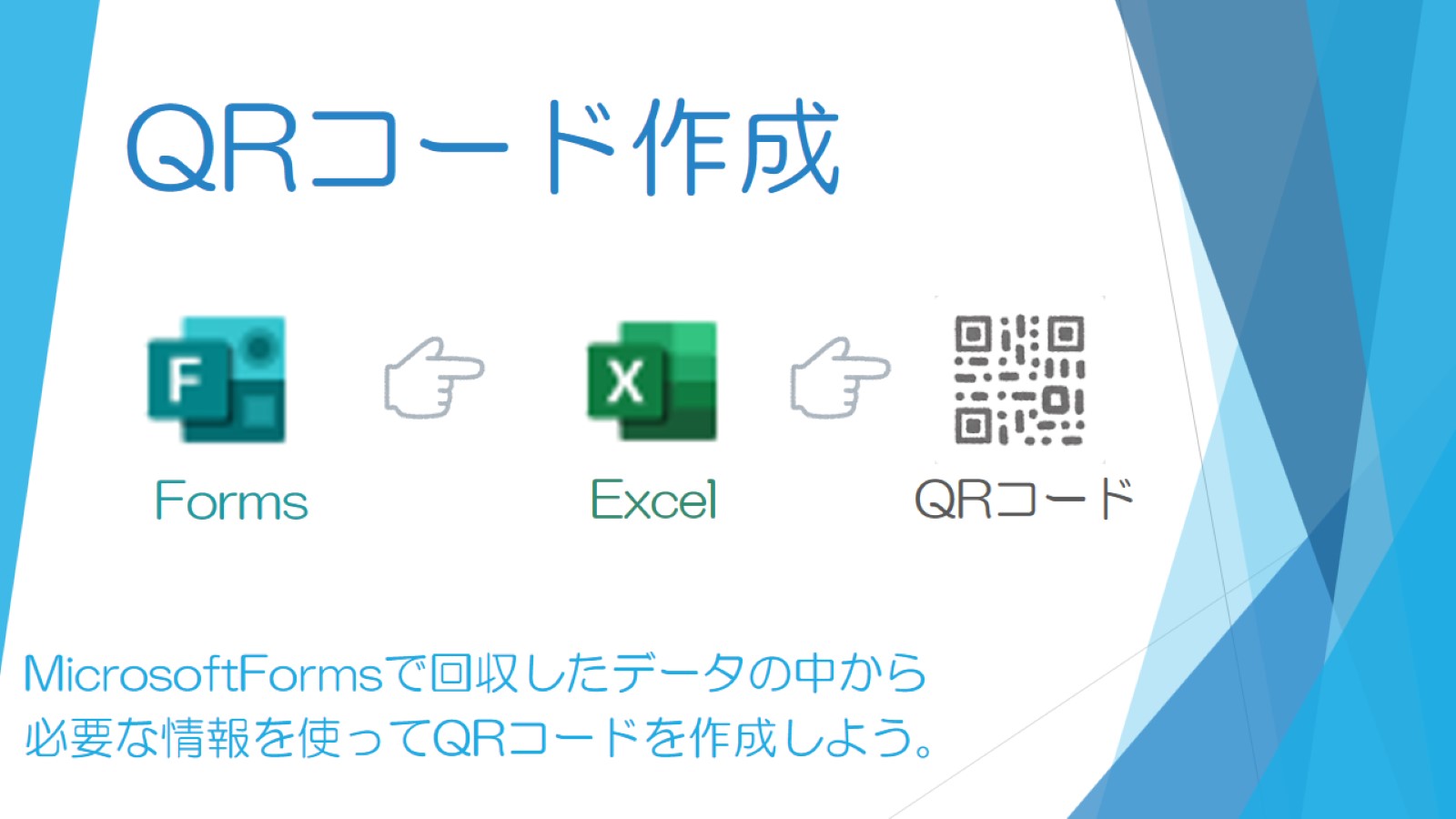 QRコード作成
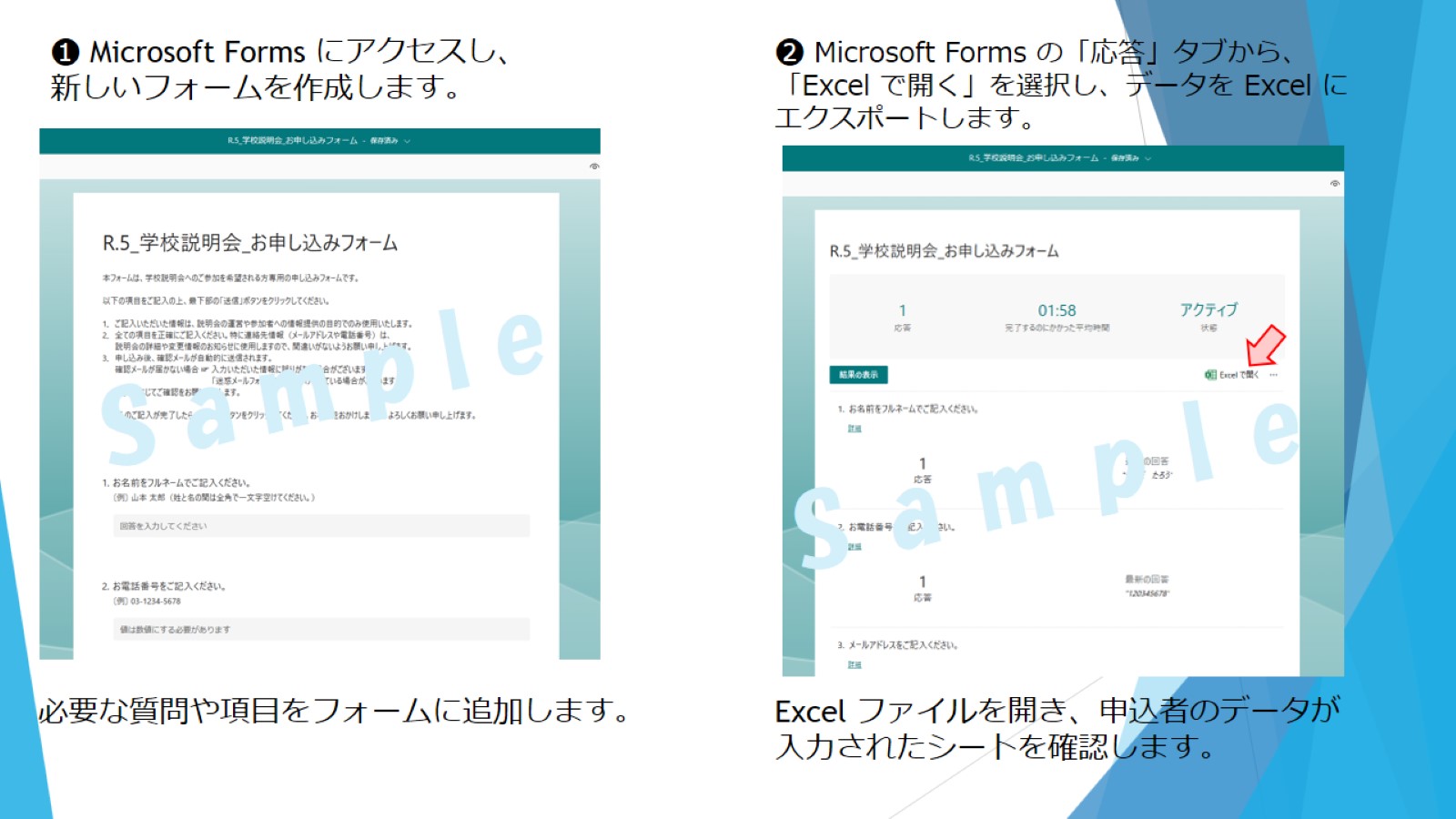 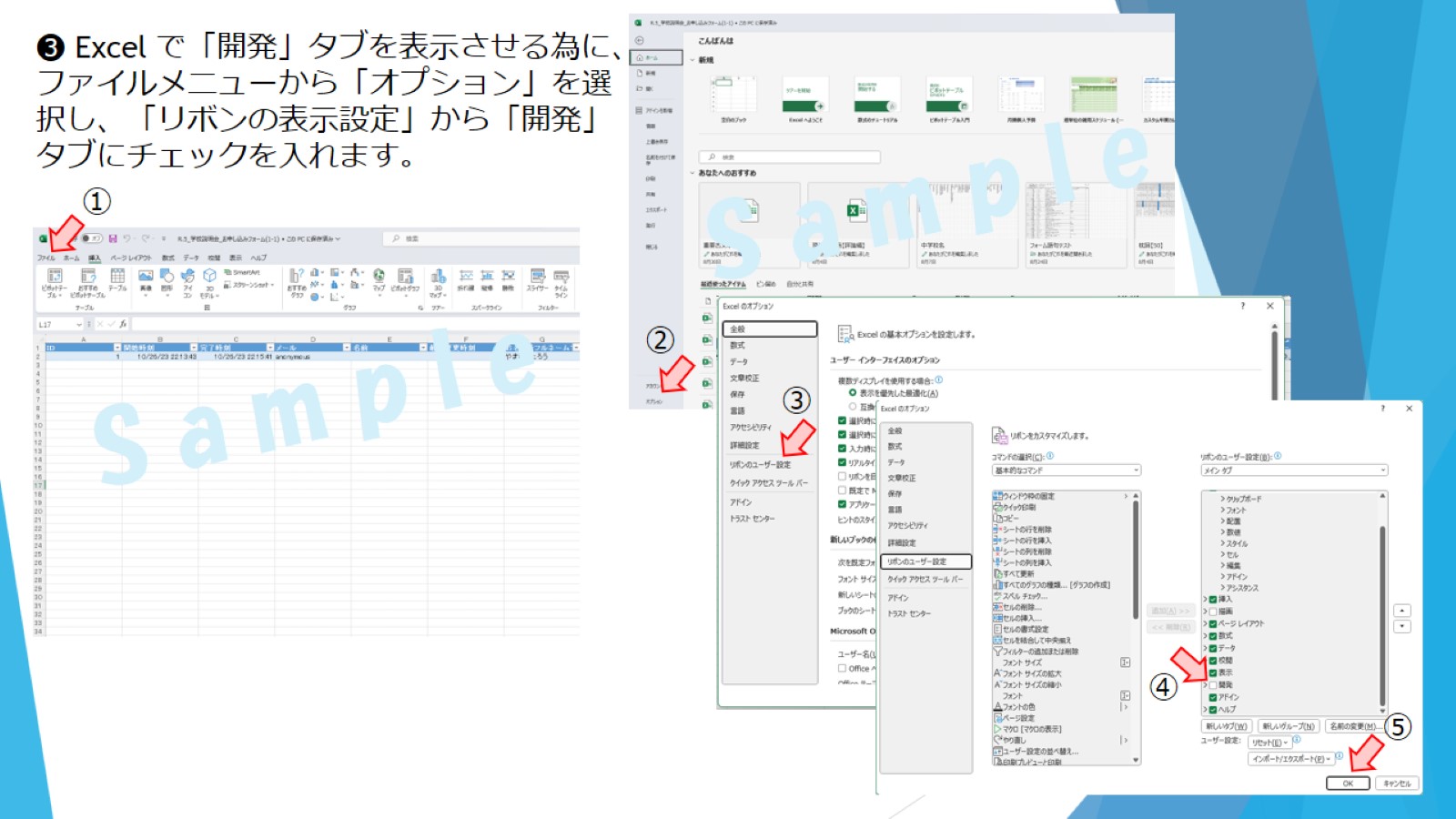 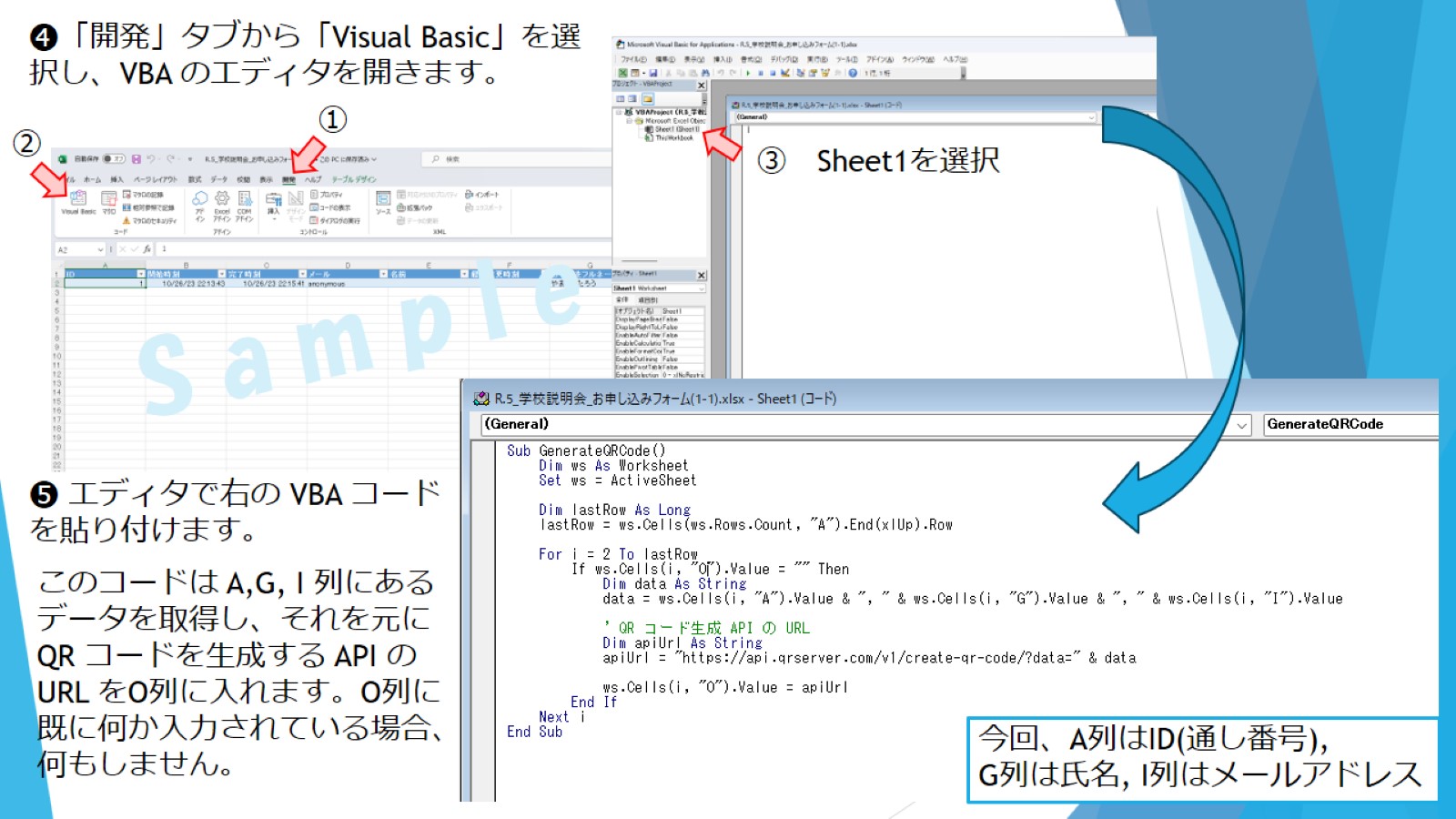 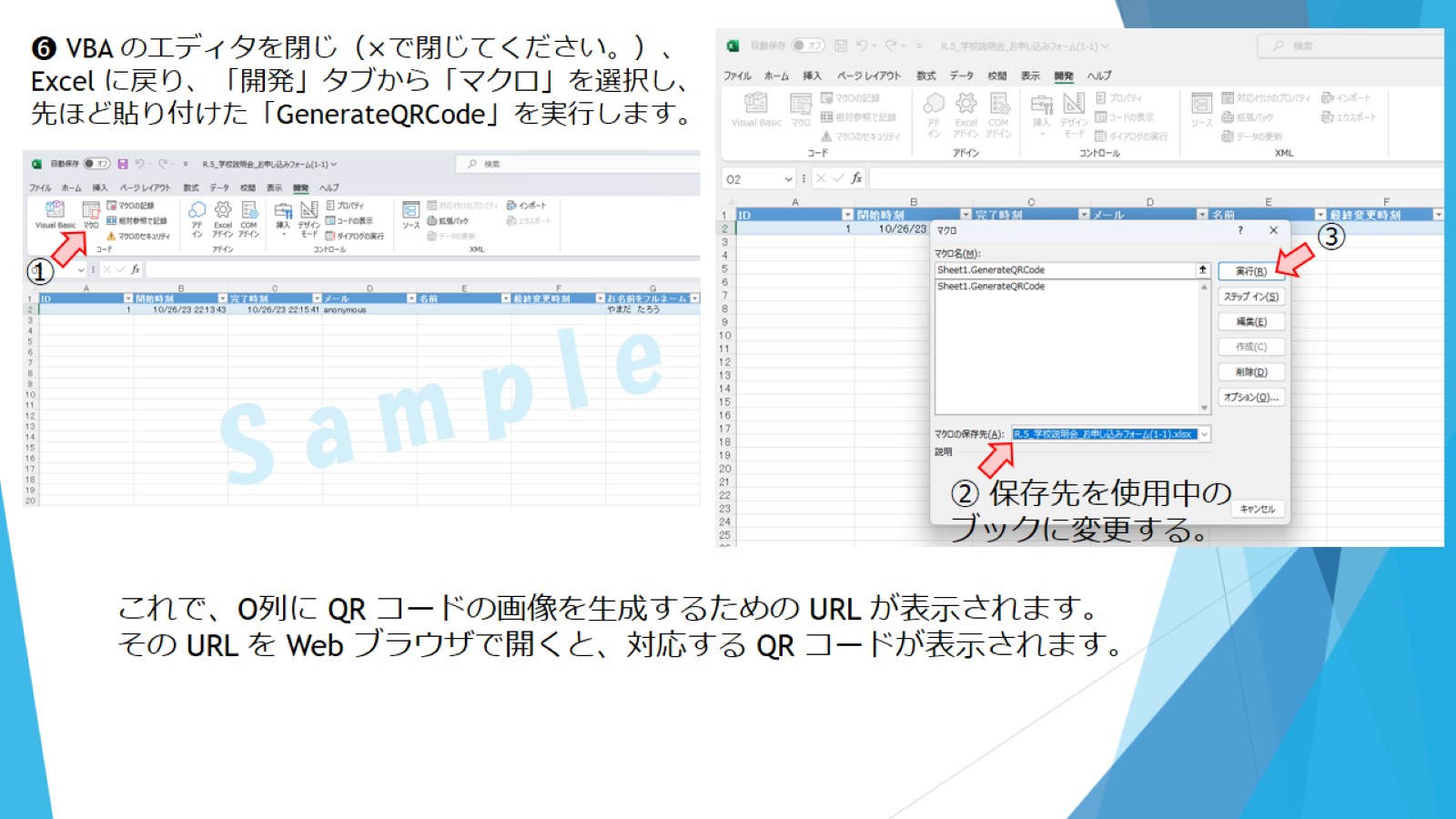